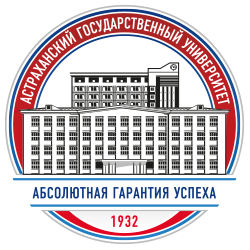 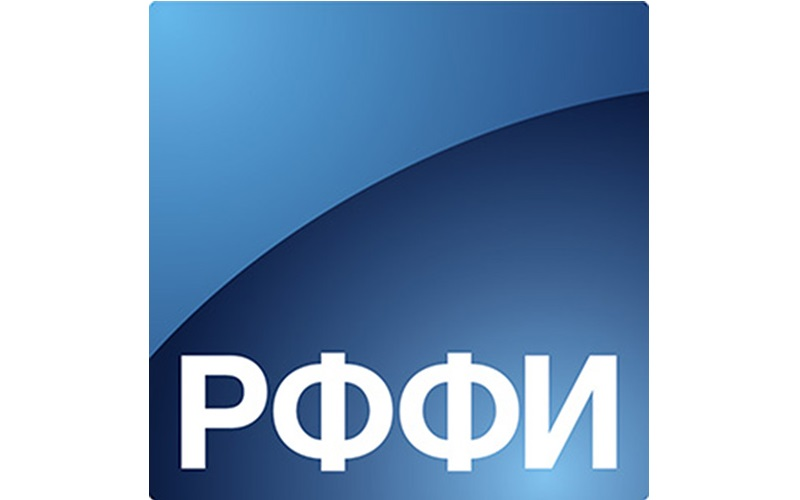 ЭТИКО-ПРАВОВЫЕ ПРОБЛЕМЫ ЦИФРОВОЙ ТРАНСФОРМАЦИИ ОБРАЗОВАНИЯ
Проект РФФИ № 19-29-14007 мк «Оценка влияния цифровизации образовательного и социального пространства на человека и разработка системы безопасной коммуникативно-образовательной среды»
Баева Людмила Владимировна
Астраханский государственный университет
Пандемия и цифровизация образования
По данным ЮНЕСКО, последствия пандемии затронули 91,5% обучающихся в мире.
50% учащихся имела затруднения от полного или частичного закрытия школ или университетов. 
1/3 от всех учащихся до сих пор не имеет необходимого доступа к цифровым ресурсам.
Закрытие школ приведет к тому, что 100 миллионов детей будут владеть чтением ниже минимального уровня.
Значительная часть детей, из них большинство девочек, уже никогда не вернуться в школу.
«Не сократив цифровое неравенство, мир не сможет достичь Целей устойчивого развития»
(Антониу Гутерриш  
Генеральный секретарь ООН)
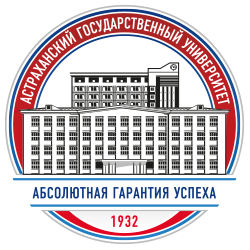 Углубление цифрового неравенства
это ситуация, при которой каким-либо субъектам окажутся недоступны возможности получения образования в цифровом формате по финансовой или социальной причине. 
Цифровая эксклюзия включает различные стороны проявления: ограничения или отсутствие технических средств, доступа к Интернет-ресурсам, цифровой грамотностью и необходимых компетенций, возможностей здоровья, социальных условий. 
Цифровизация образования косвенно способствует цифровому разрыву и в дальнейшем углублению социального неравенства.
Цифровое неравенство переходит в социальное и экзистенциальное неравенство
БУДЕТ ЛИ ОБРАЗОВАНИЕ ВСЕОБЩИМ?
Цифровизация образования становится общим трендом
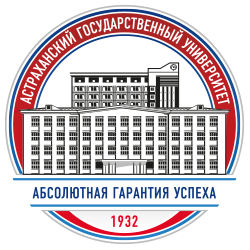 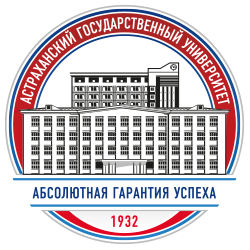 Цифровая трансформация образования
С 2016 года правительство России поставило задачу цифровизации базового образования (школы) и запустило проект “Современная цифровая образовательная среда”.
2020 год ускорил этот переход, но сценарий трансформации существенно изменился.
website of the Moscow electronic school project
https://www.mos.ru/city/projects/mesh/
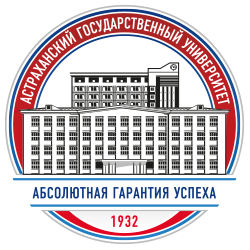 Цифровизация образования: оценка влияния на человека
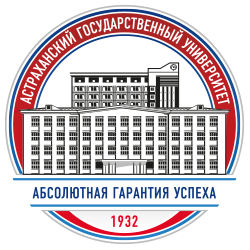 Информационные угрозы
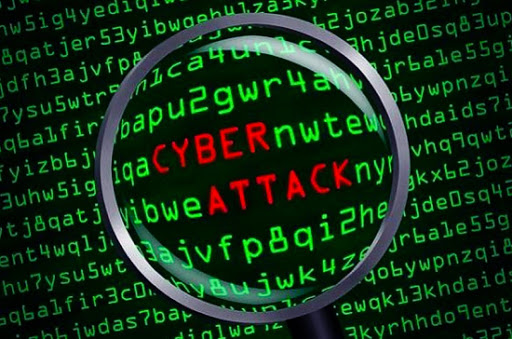 Угрозы для здоровья
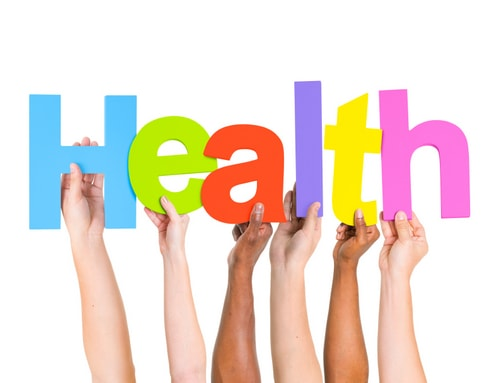 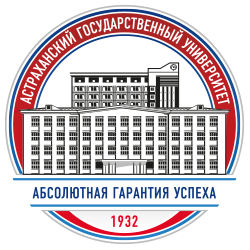 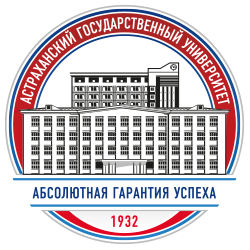 Когнитивные риски
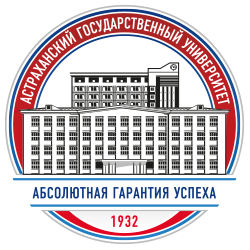 Поведенческие риски
Коммуникативные и социальные риски
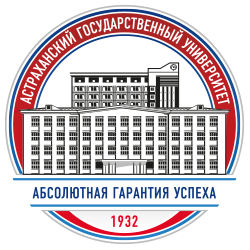 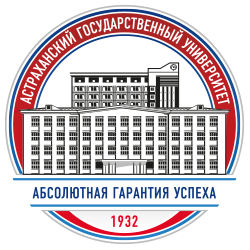 Безопасная среда обучения
ЭОС становится новой реальностью,  она должна отвечать требованиям безопасности коммуникации, гарантии прав граждан, защите их свобод и достоинства. 
Необходимость этической и гуманитарной экспертизы ЦОС. 
Рост внимания к социальному сопровождению в ЦОС. 
Создание руководств по безопасности, этических кодексов, правил для поведения в ЦОС. 
Введение курсов по безопасности в цифровой среде.
Behavioral
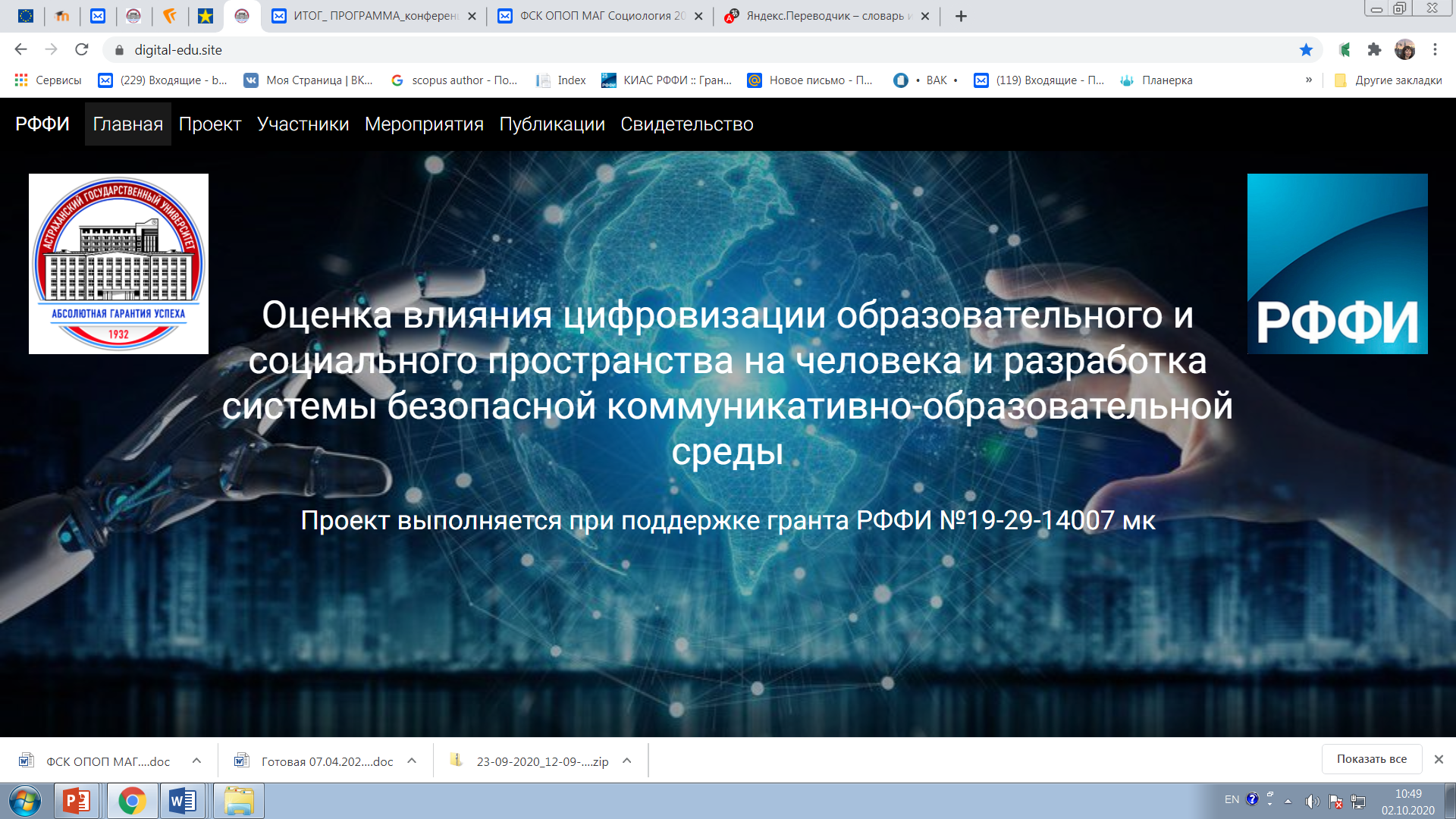 О проекте
Контакты :
Сайт проекта: https: //digital-edu.site/-
Людмила Владимировна 
Баева
Liudmila Baeva
baevaludmila@mail.ru
http://baevaludmila.ru/en/ 
Астраханский государственный университет, Астрахань, Татищева 20 а., 
Декан факультета социальных коммуникаций 
  тел. 8512-246416
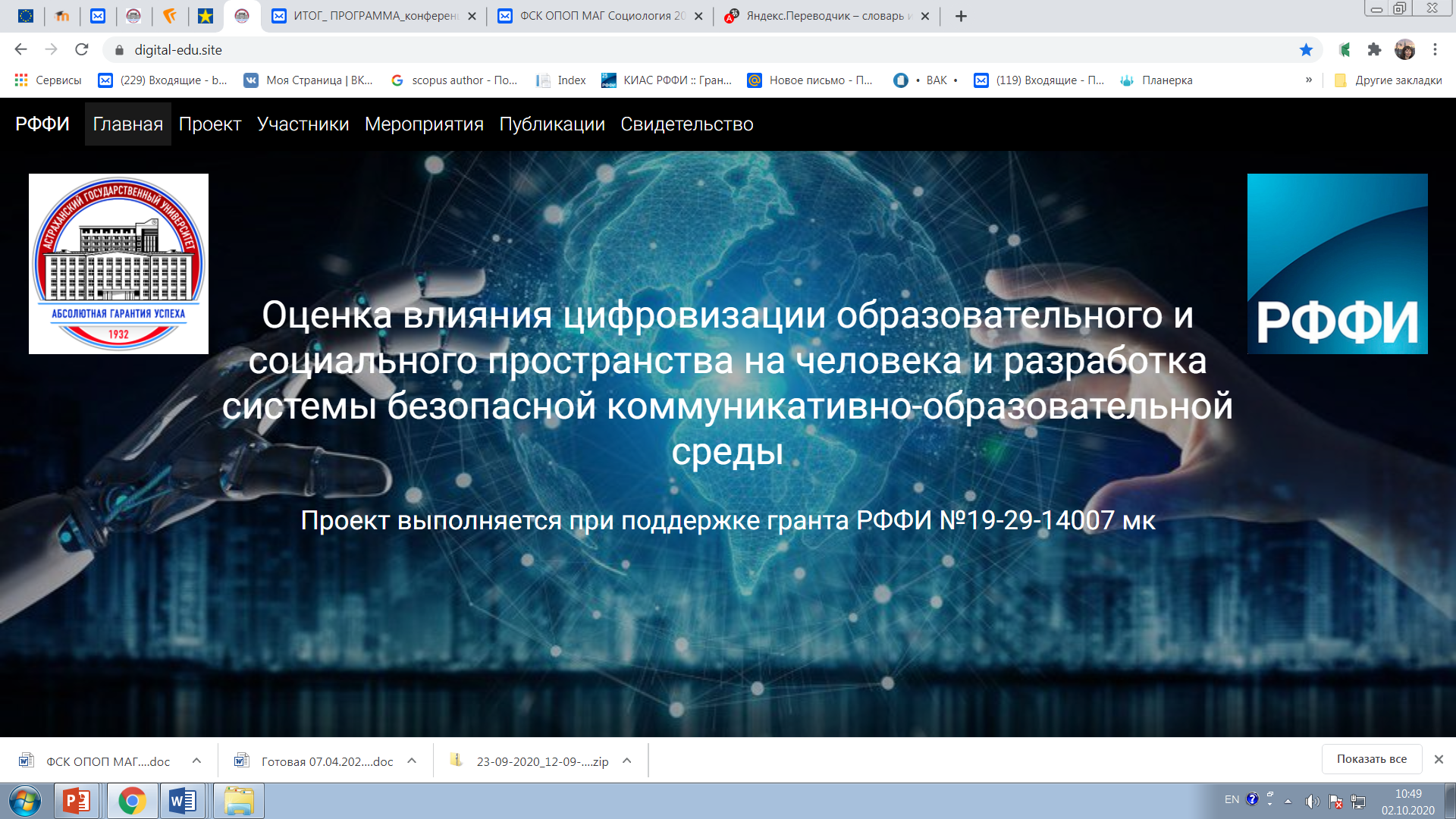 https://rffi.1sept.ru/person/73
Московский Международный салон образования 2020
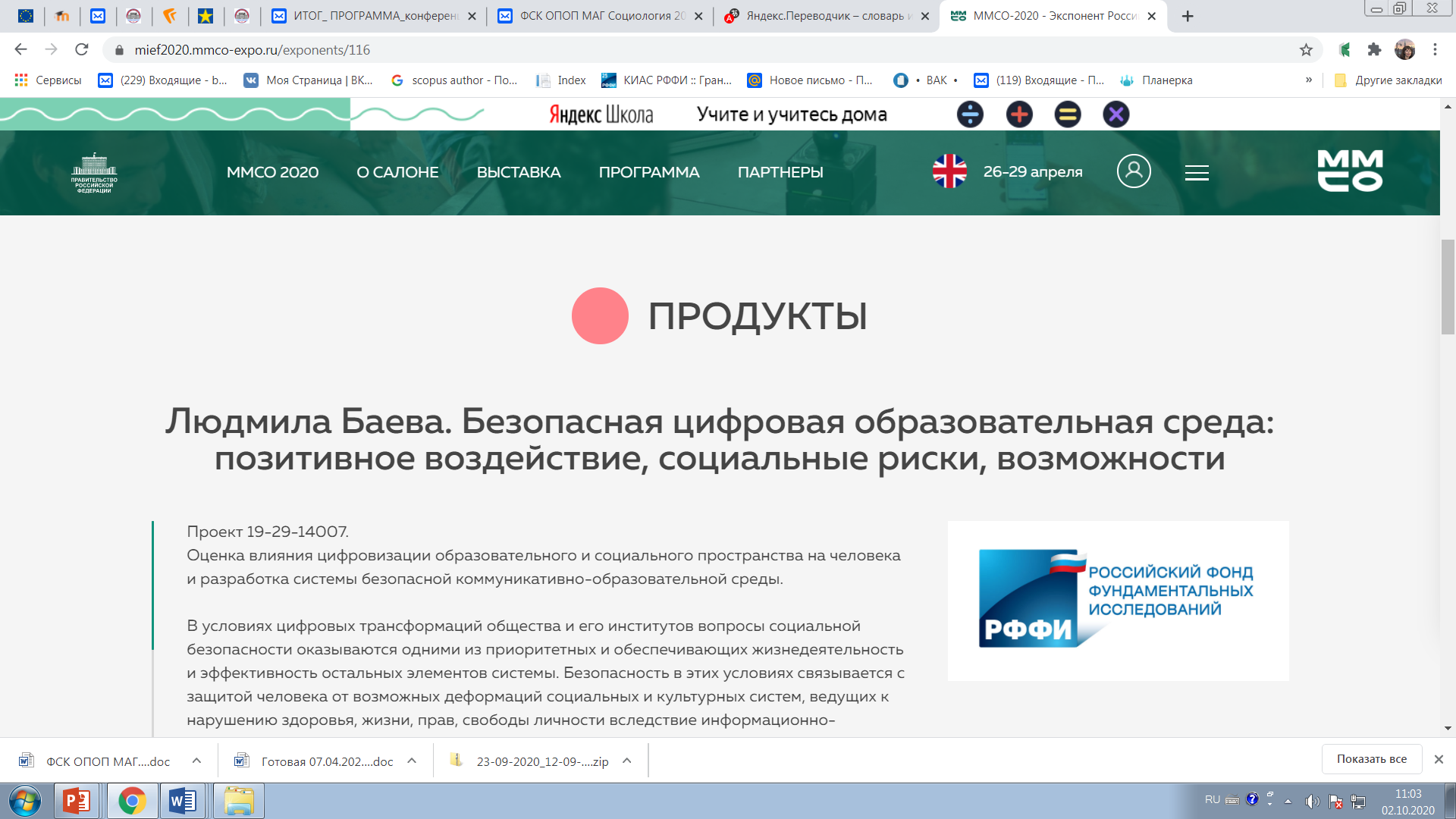